مهارات الضبط والتسوية
خطوات و مراحل (إمكانية تجميع أكثر من مسطح).
خامات وعدد و أدوات وقواعد الأمن والسلامة المصاحب لها.
خطة العمل
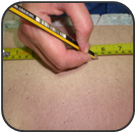 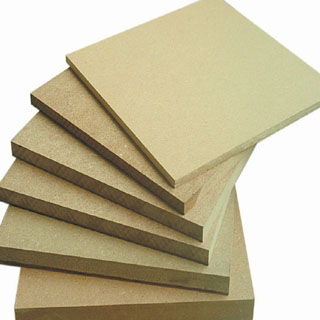 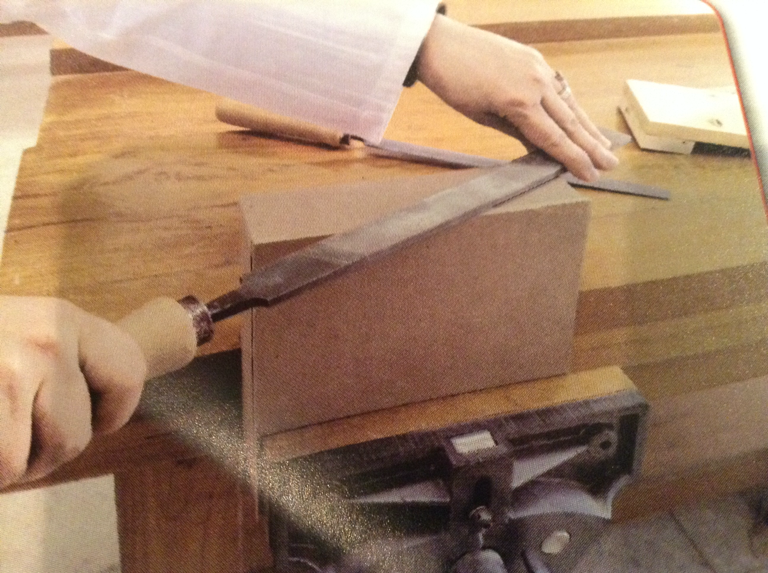 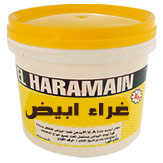 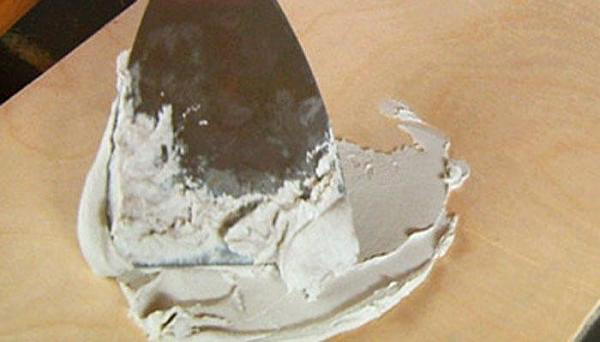 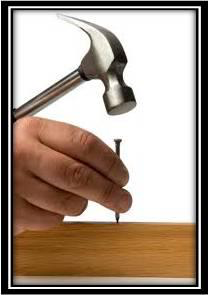 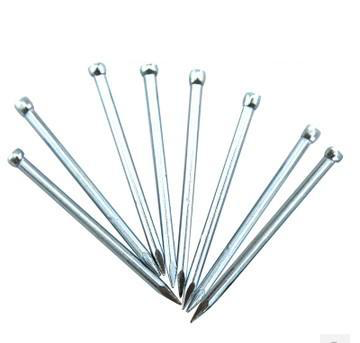 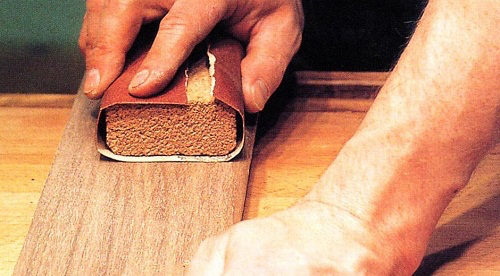 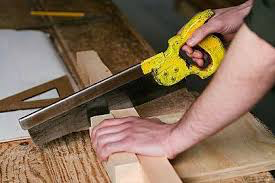 أدوات وخامات التجميع والتثبيت
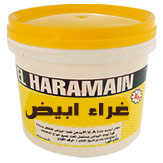 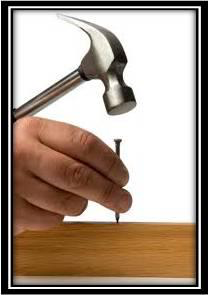 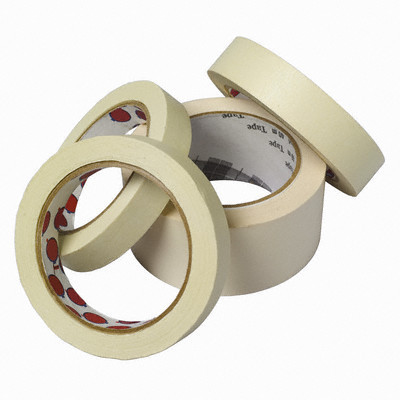 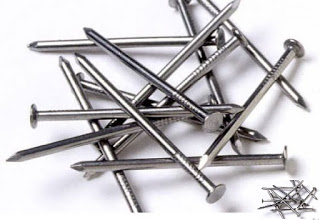 مسامير
غراء
شريط لاصق
مبارد مختلفة
الادوات والخامات المستخدمة لتجميع التمرين
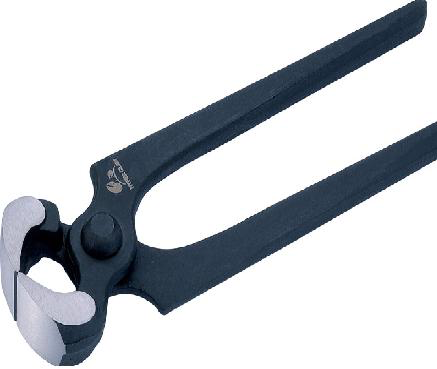 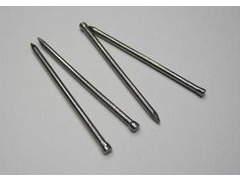 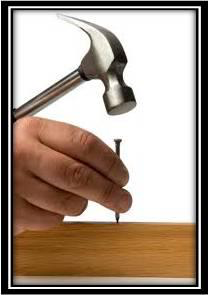 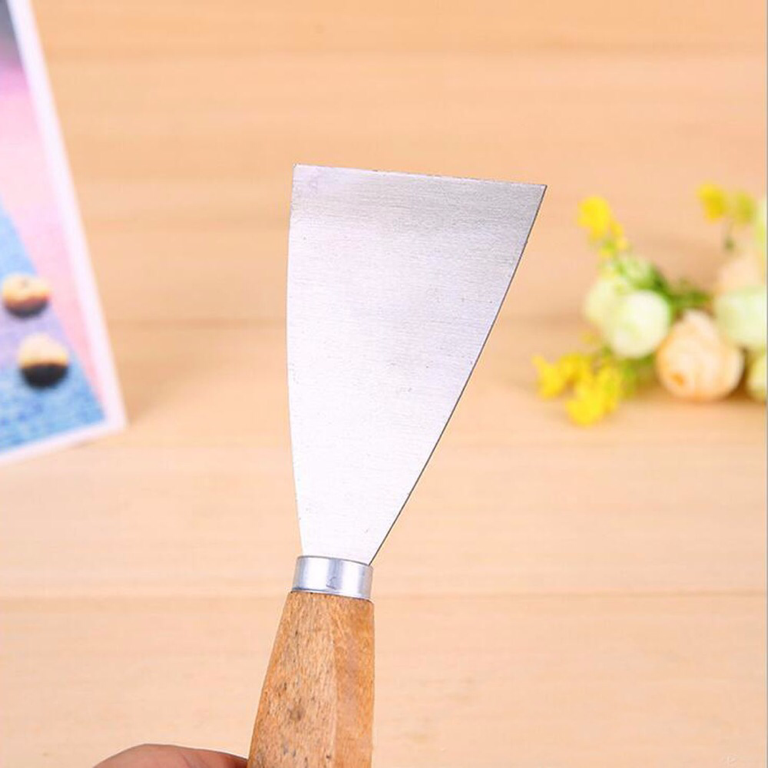 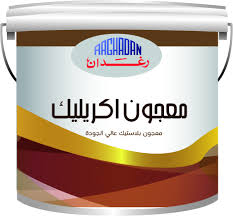 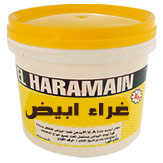 أدوات وخامات التنعيم والصقل
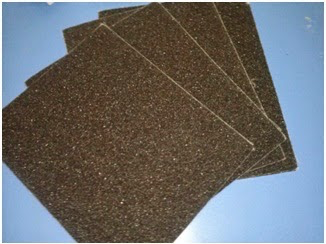 المبرد الخشابي والحدادي
أوراق السنفره
استخدام المبرد الخشابي في الضبط والتسوية
استخدام المبرد الحدادي في التنعيم النهائي
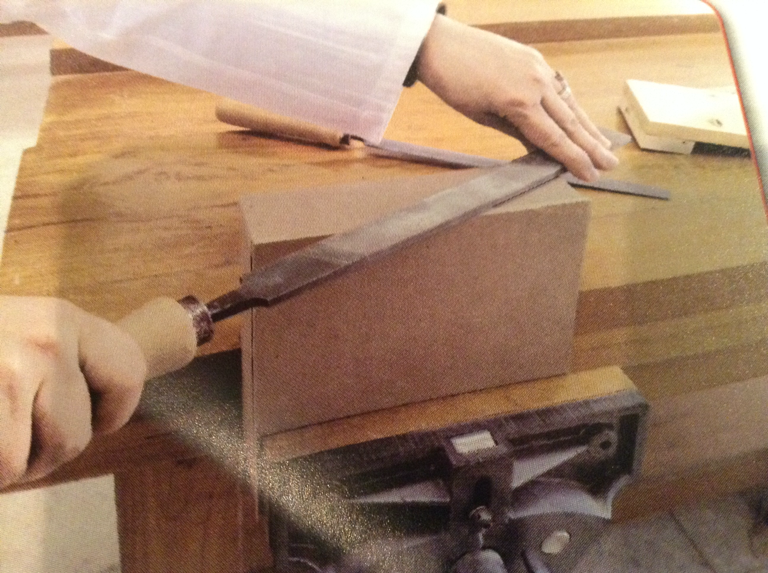 الطريقة الصحيحة للسنفرة
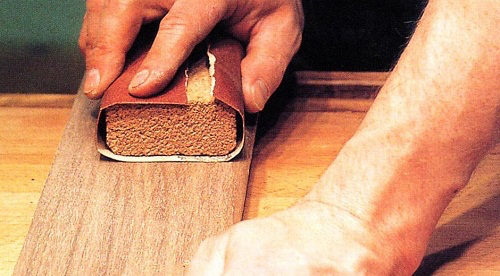 الدهانات
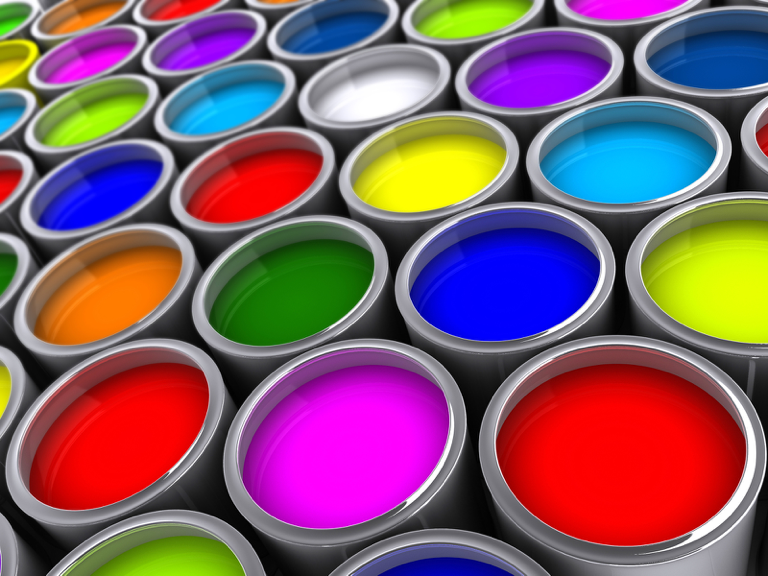 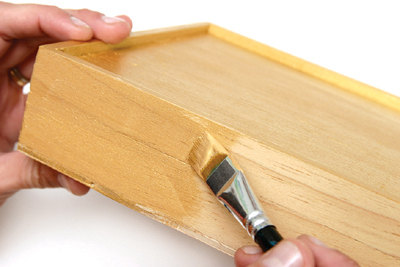 عملية دهان الوجه الاول
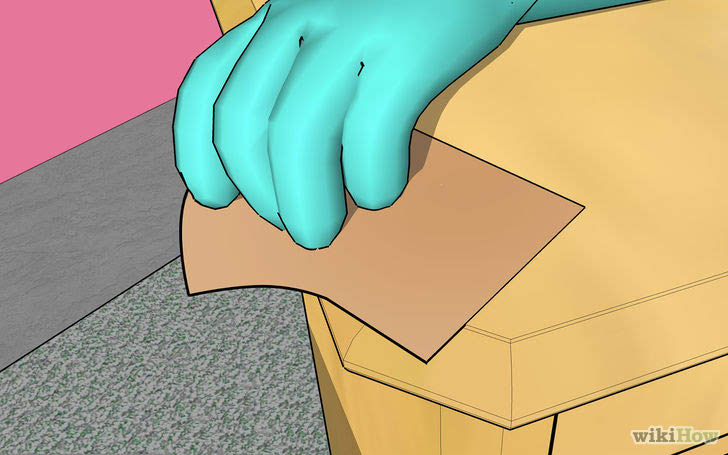 بعد الانتهاء من عملية الصنفرة
الاستعداد لعملية الدهان بلبس القفاز
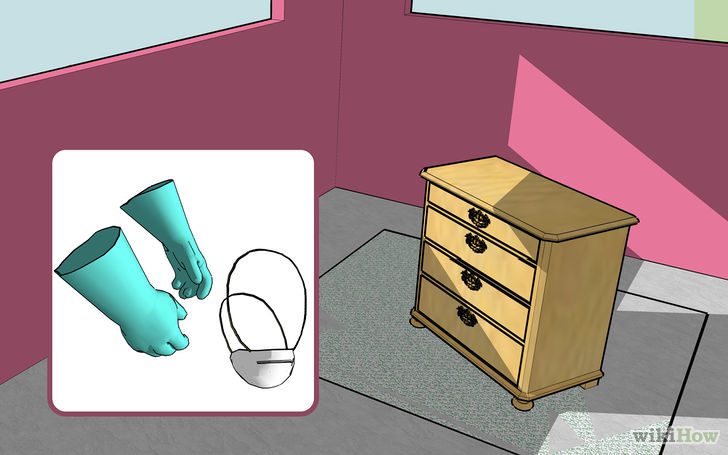 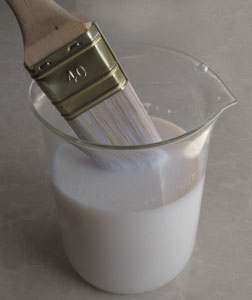 إعداد الدهان لطلاء طبقة الأساس
بعد دهان الأساس يتم خلط اللون المطلوب
 لتحضيره او استخدام لون جاهز
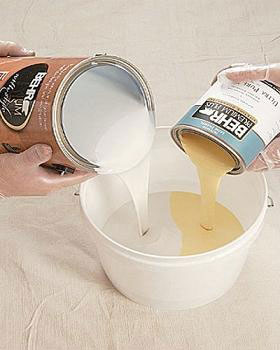 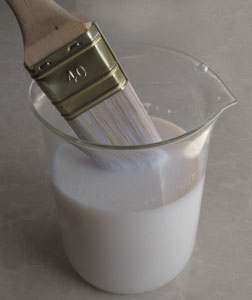 انواع الفرش والرولات
 المستخدمة في الدهان
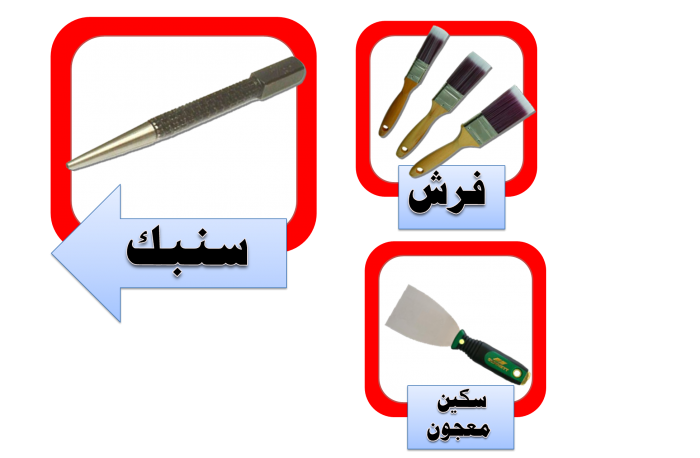 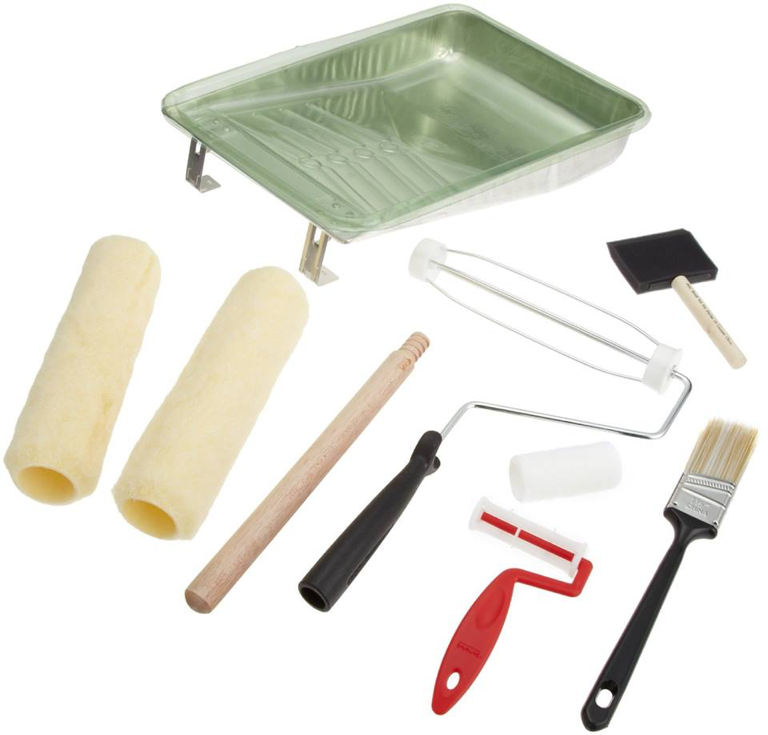 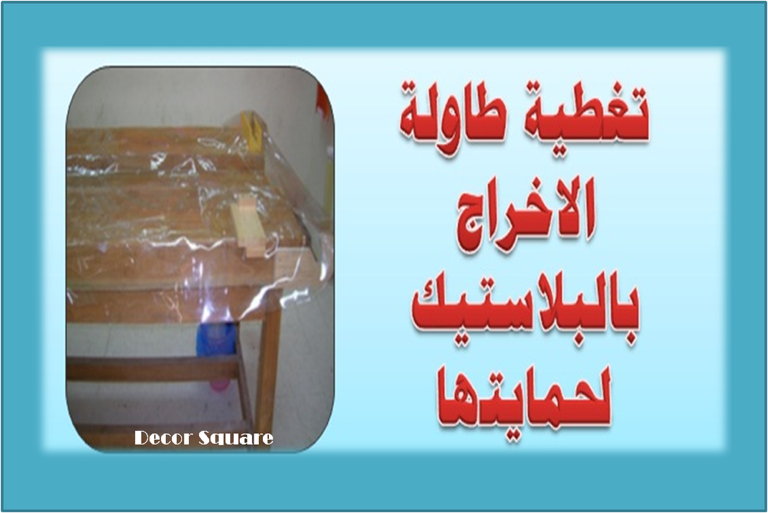 الأمن والسلامة للخامات
 المستخدمة
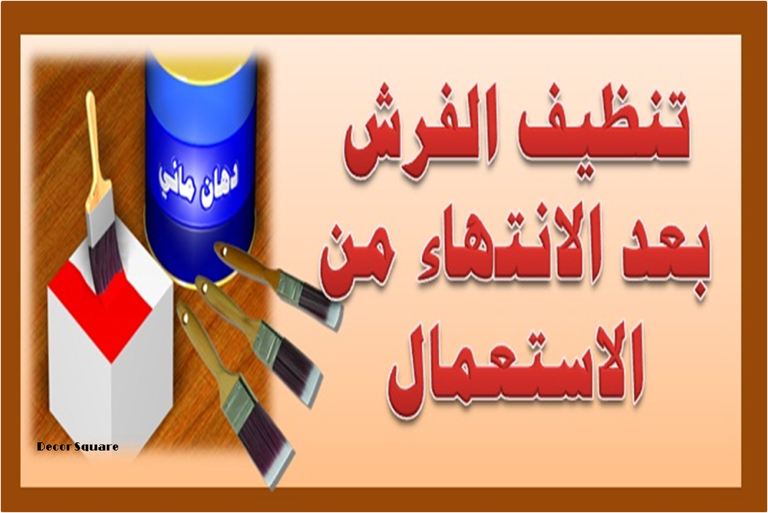 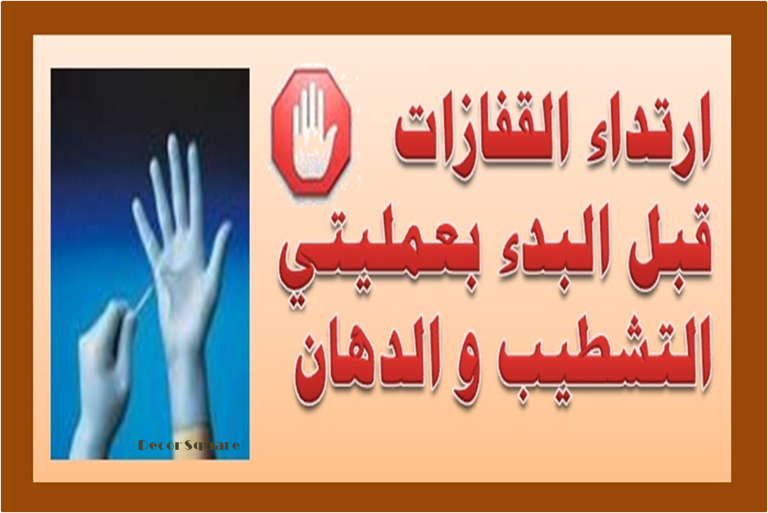 هيا نعمل
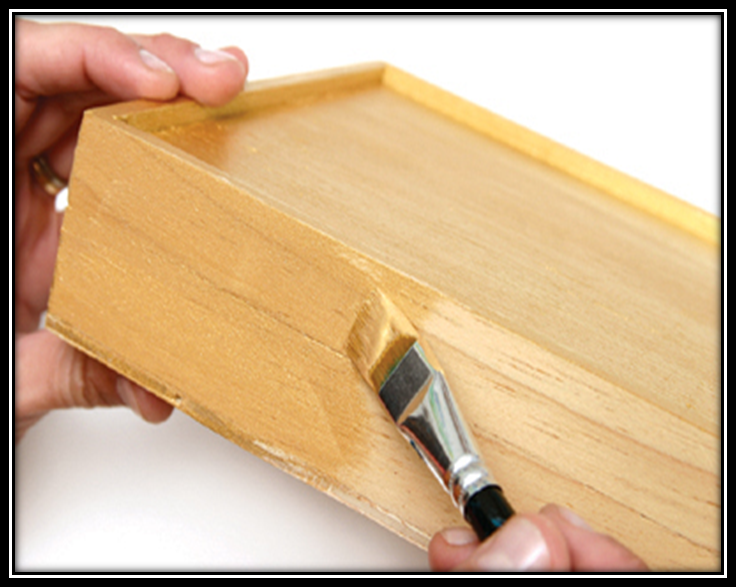 شكراً لحسن إستماعكم
أ. نعيمة الفيلكاوي